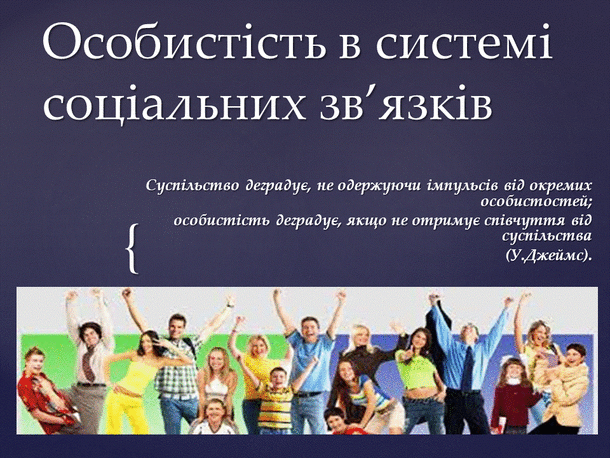 ДЯКУЮ ЗА УВАГУ